A Virtual Treasure Hunt to Find the Spot that X Marks!
A latitude longitude treasure hunt
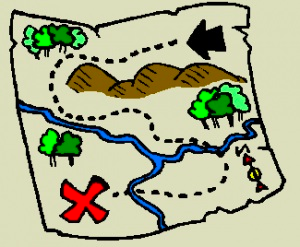 image credit: wikiclipart.com - https://wikiclipart.com/treasure-map-clipart_17146/
Lines of Latitude
90oN
45oN
EQUATOR
0o
45oS
90oS
[Speaker Notes: This is an editable grid if you would like to add more numbers to the grid. All of the numbers are simple text boxes, so they can be copied and moved around to edit the grid.]
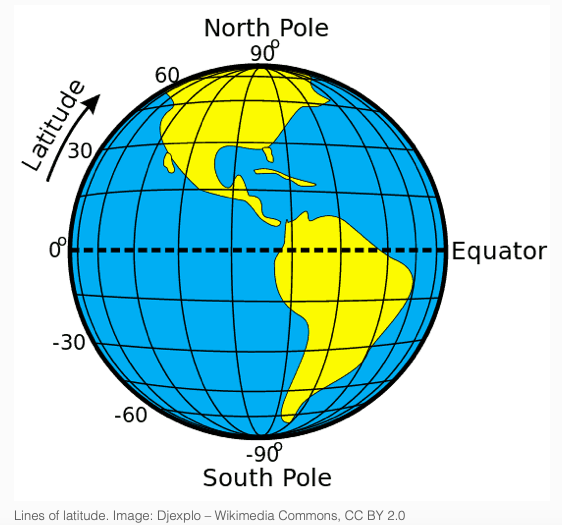 Northern Hemisphere
Southern Hemisphere
Lines of Longitude
MERIDIAN
180o
90oE
0o
90oW
180o
[Speaker Notes: This is an editable grid if you would like to add more numbers to the grid. All of the numbers are simple text boxes, so they can be copied and moved around to edit the grid.]
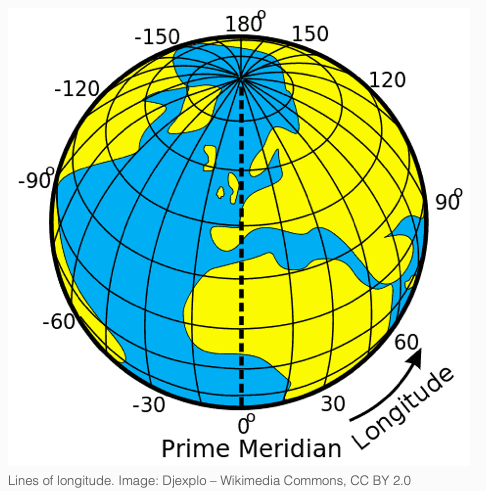 Western Hemisphere
Eastern Hemisphere
Lines of Latitude and Longitude can overlay each other as a grid
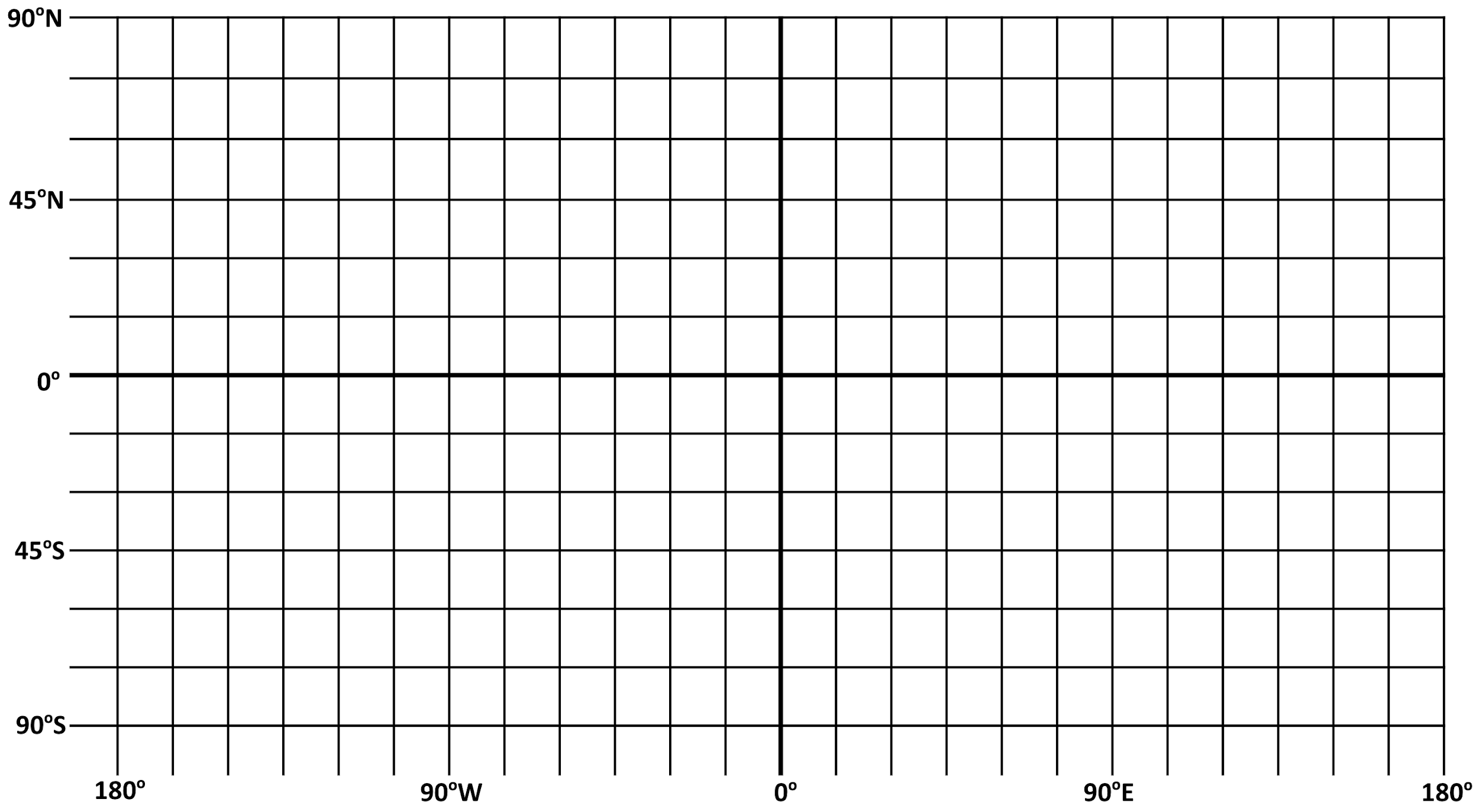 MERIDIAN
EQUATOR
Latitude and Longitude lines together in a grid are called Coordinates
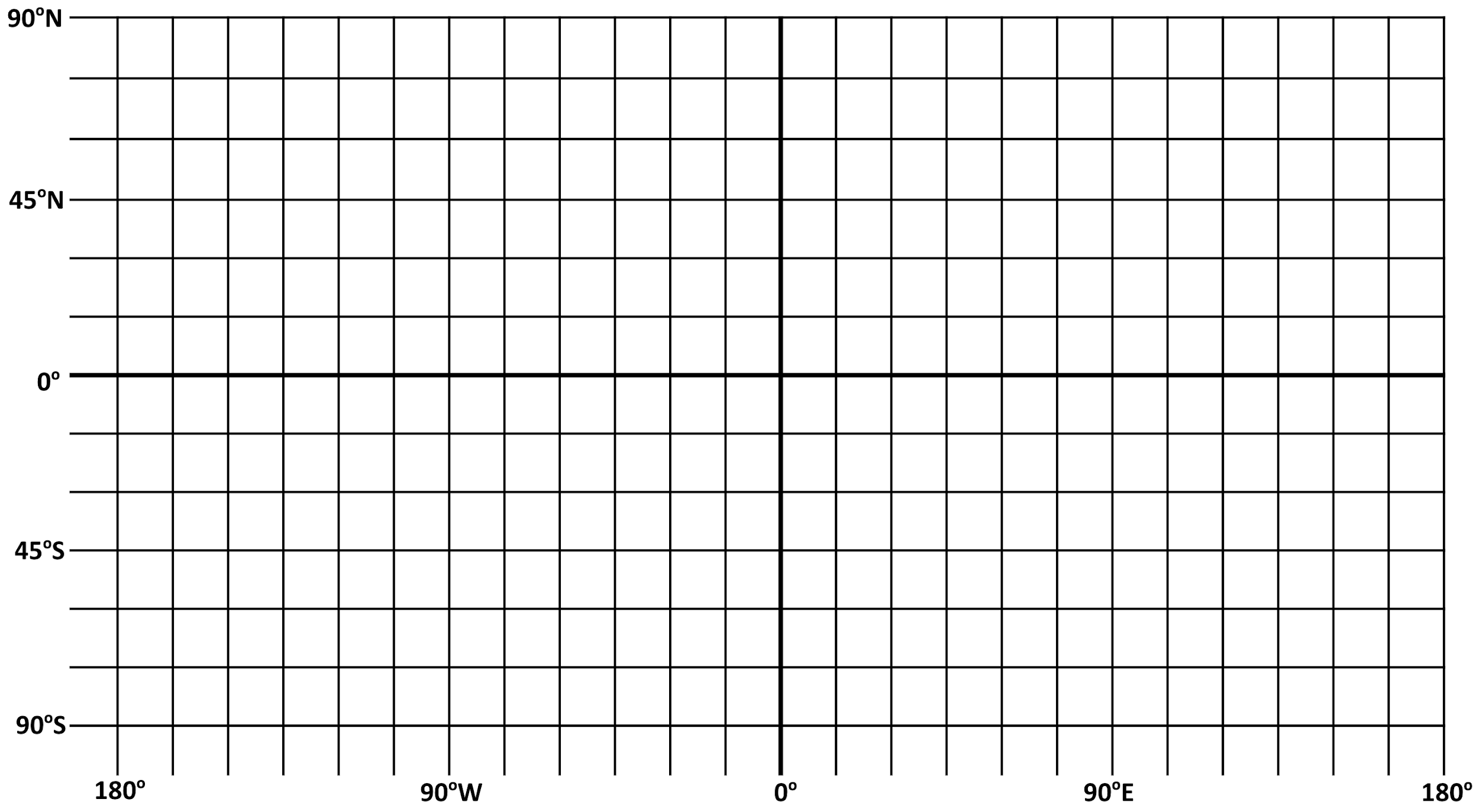 Coordinate Choices
The numerical values for latitude and longitude can occur in a number of different units or formats: 

Degrees, minutes, and seconds (DMS) : 40° 26′ 46″ N and 79° 58′ 56″ W

Degrees decimal minutes (DDM): 40° 26.767′ N 79° 58.933′ W 

Decimal degrees (DD): 40.446° N 79.982° W
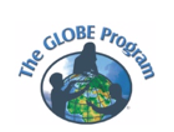 Coordinates in a map can help us determine specific locations
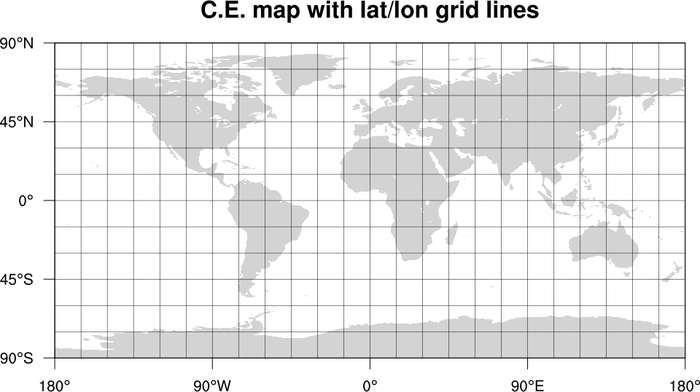 image credit: https://www.ncl.ucar.edu/Applications/mapgrid.shtml
What are the Coordinates of “X”
“X” is located in what hemispheres?
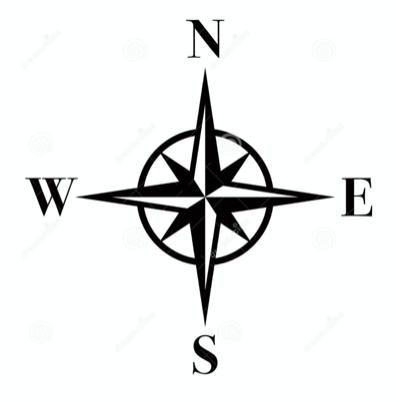 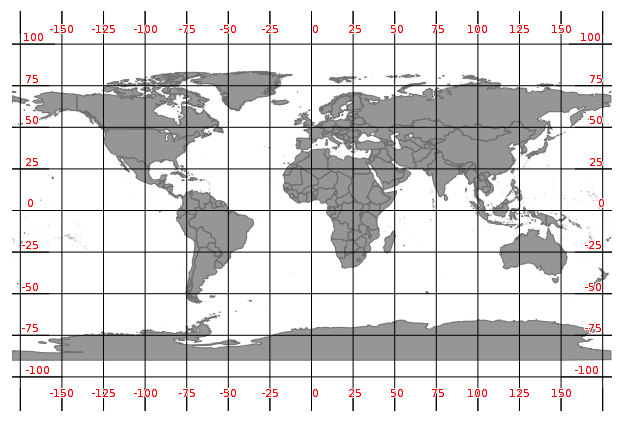 Western (W) Hemisphere
Northern (N) Hemisphere
X
-125 W and 25 N
ACTIVITY: Practice Coordinates of “X”
“X” is located in what hemispheres?
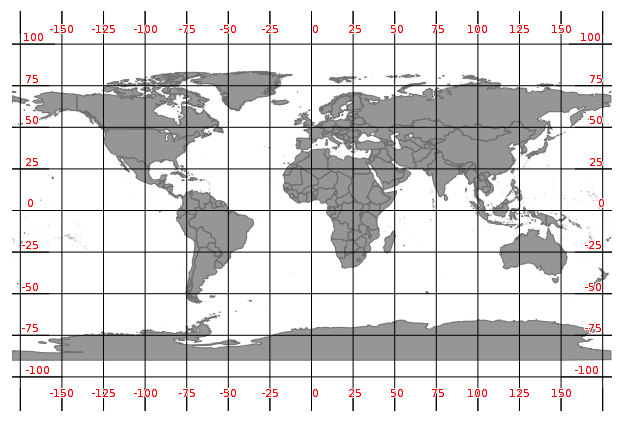 GLOBE Site Setup Application
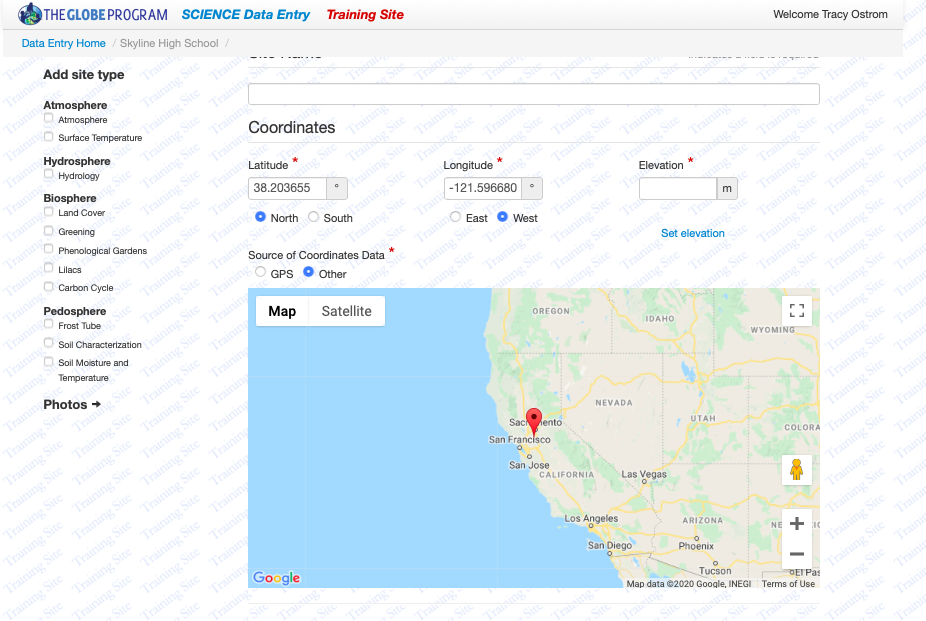 Name study site 
Zoom in on study site location
Align red marker to (exact) location
GLOBE uses degrees decimals
Add elevation in meters (R)
Click sphere (L)
ACTIVITY: Find the coordinates and map them
STEP 3:
STEP 1:
Click on any cloud coverage symbol (a window pops up in the middle of the screen)
Click on Site Info
Write down the latitude/longitude of that location (site)
Pick any other cloud coverage symbol and repeat 2 more times
Place all 3 sites on the degree decimal grid based on the site’s latitude and longitude
Put an “X” marking the spot of each site
Go to GLOBE.GOV
Click GLOBE DATA
Click DATA VISUALIZATION
Click ENTER VISUALIZATION SYSTEM
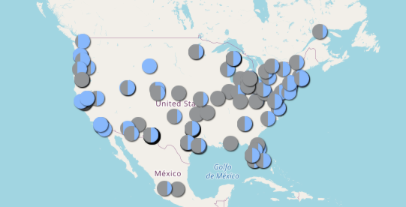 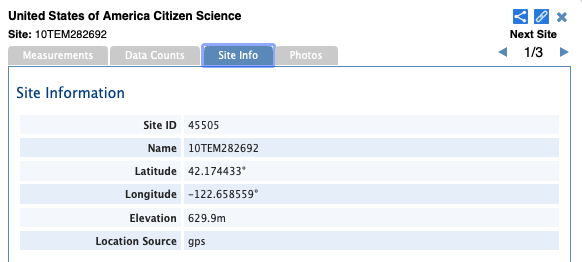 STEP 2:
CLICK LAYERS (L)
Click ATMOSPHERE
Click CLOUDS
Click CLOUD COVER
Click SUBMIT(green)
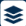 One form of spatial skill is being able to use latitude and longitude coordinates to locate a study site
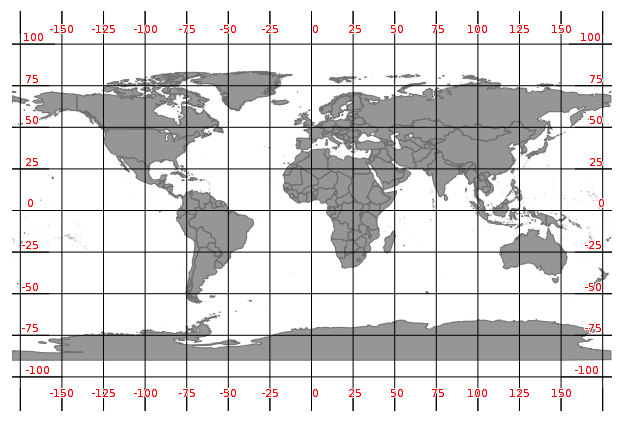 [Speaker Notes: Note to Teacher: This is to familiarize students with any map with latitude and longitude coordinates including those on the NASA Earth System Data Explorer (MyNASAData) and to show them that, just like rulers not all Lat Long grids are marked out the same (this one only goes to 80o Lat), but 1o is always 1o (like 1cm is always 1cm even if my ruler doesn’t mark every cm on it).]
MyNASAData: NASA Earth System Data Explorer has maps you can interact with
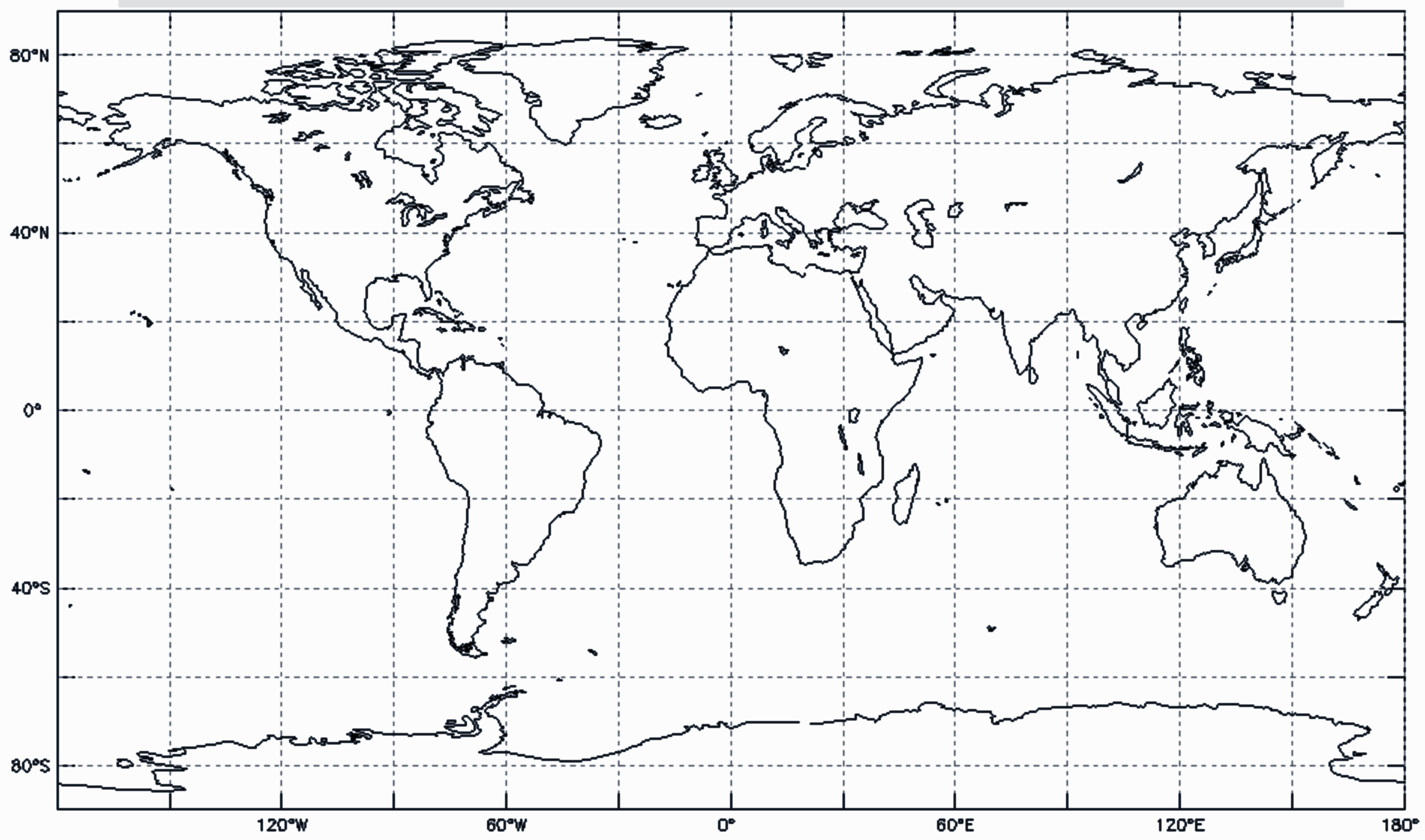 [Speaker Notes: Note to Teacher: This is to familiarize students with the NASA Earth System Data Explorer and to show them that, just like rulers not all Lat Long grids are marked out the same (this one only goes to 80o Lat), but 1o is always 1o (like 1cm is always 1cm even if my ruler doesn’t mark every cm on it).]
Visit btc.montana.edu for some engaging mapping activities
Potato World: http://btc.montana.edu/ceres/Worlds/Landform/potato.htm
Mapping New Worlds: http://btc.montana.edu/ceres/Worlds/Landform/application.htm
All Activities: http://btc.montana.edu/ceres/Worlds/Landform/planettrek.htm
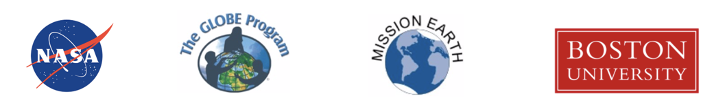 Credit Kathleen Johnson, 2020 (kjohns12@bu.edu). Developed for Boston University GLOBE Mission Earth.